Kijken naar Rembrandts etsen
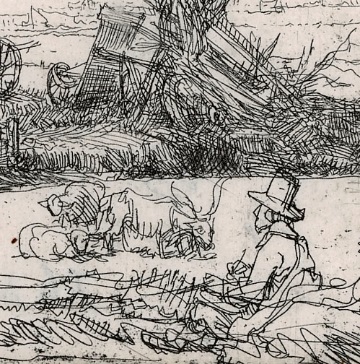 Schetsen naar etsen
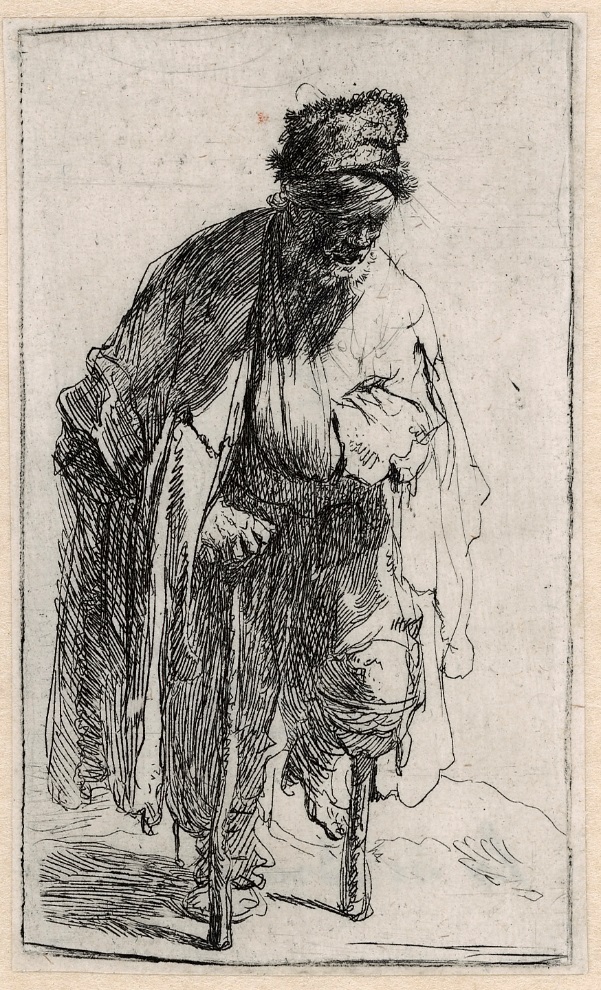 Rembrandt, Bedelaar met houten been, koperen etsplaat en ets
Abraham Bosse, Interieur van een drukkerswerkplaats, 1642, ets
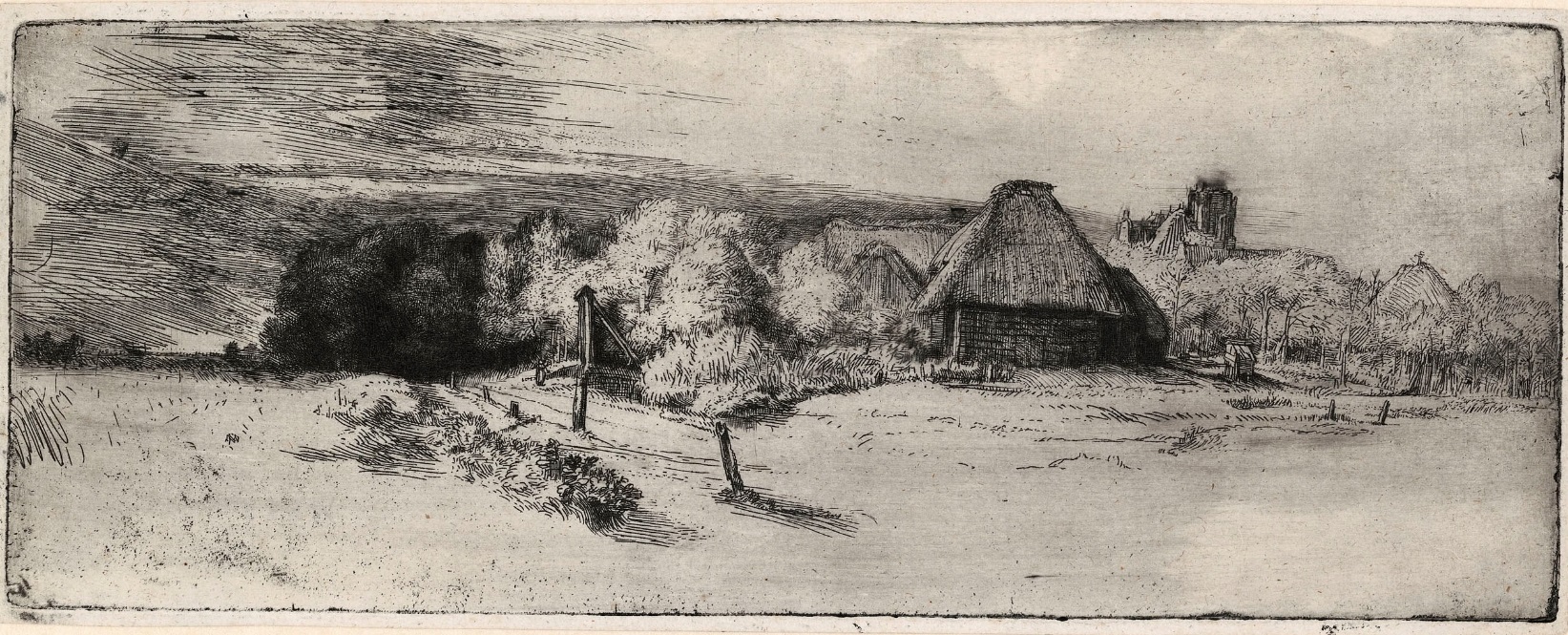 Rembrandt, Boerderijen en toren tussen bomen: compositie, ca. 1651, ets, staat I en IV
Rembrandt, Het offer van Abraham: een verhaal uit de Bijbel, 1655, ets
Zo zien de lijnen eruit in een afdruk
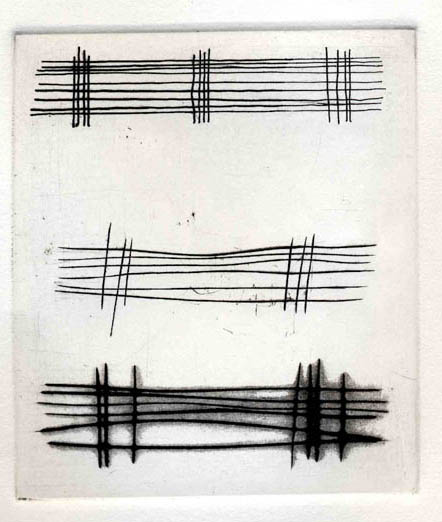 Bovenaan de lijnen van een ets, daaronder die van een gravure en onderaan die van een droge naald.
Rembrandt, Oude man, naar beneden kijkend: lichtval, 1631, ets
Rembrandt, De drie bomen: licht en schaduw, 1643, ets, droge naald en burijn
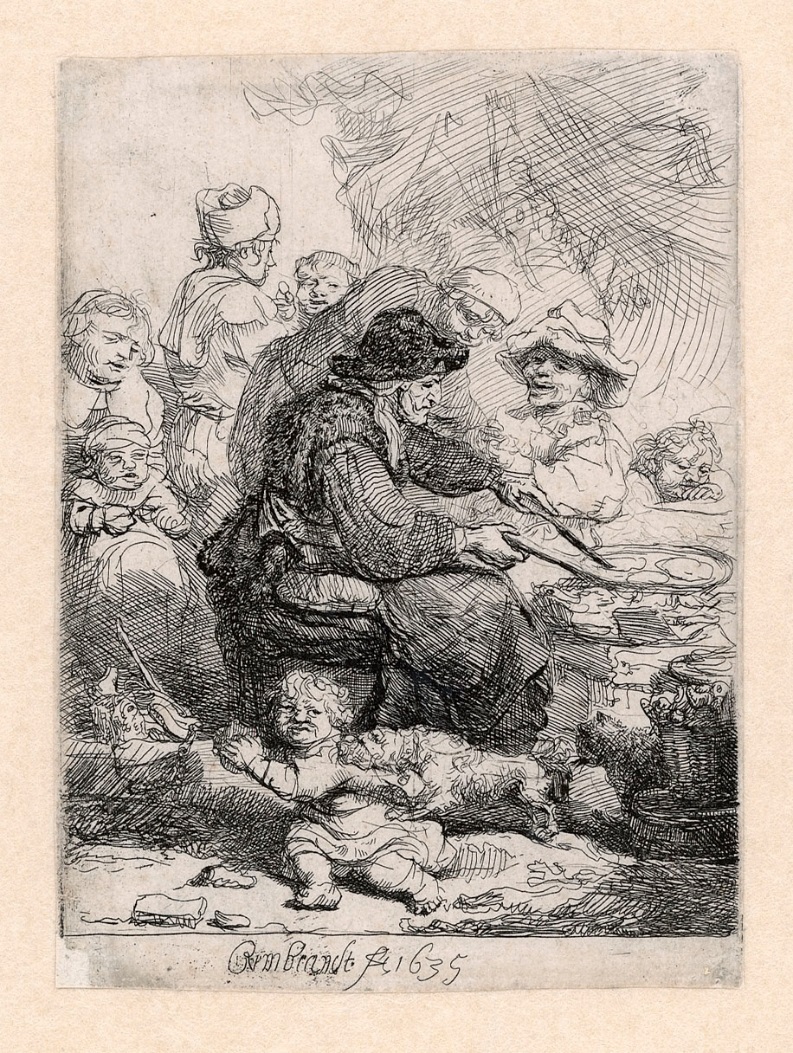 Rembrandt, De bruiloft van Jason en Creusa, 1648, ets: plechtigRembrandt, De pannenkoekenbakster, 1635, ets: vrolijk